Holdninger til samer i Norge
Anders Einar Broderstad
Om NIM
Uavhengig offentlig organ etablert i 2015, organisatorisk underlagt Stortinget.
NIM-loven § 1: «[…] fremme og beskytte menneskerettighetene [i Norge] i tråd med Grunnloven, menneskerettsloven […] og folkeretten for øvrig».
NIMs fire funksjoner: Rådgiver, Vaktbikkje, Brobygger, Formidler
Regulert av FNs Paris-prinsipper. Over 120 stater har en nasjonal institusjon.
Systemnivå: Råd og anbefalinger til Stortinget, regjeringen, offentlige organer og relevante aktører. Ikke klage-/rådgivningsorgan for enkeltpersoner.
Kontorer i Oslo og Kautokeino. Ca. 20 ansatte. Primært jurister.
Om undersøkelsen
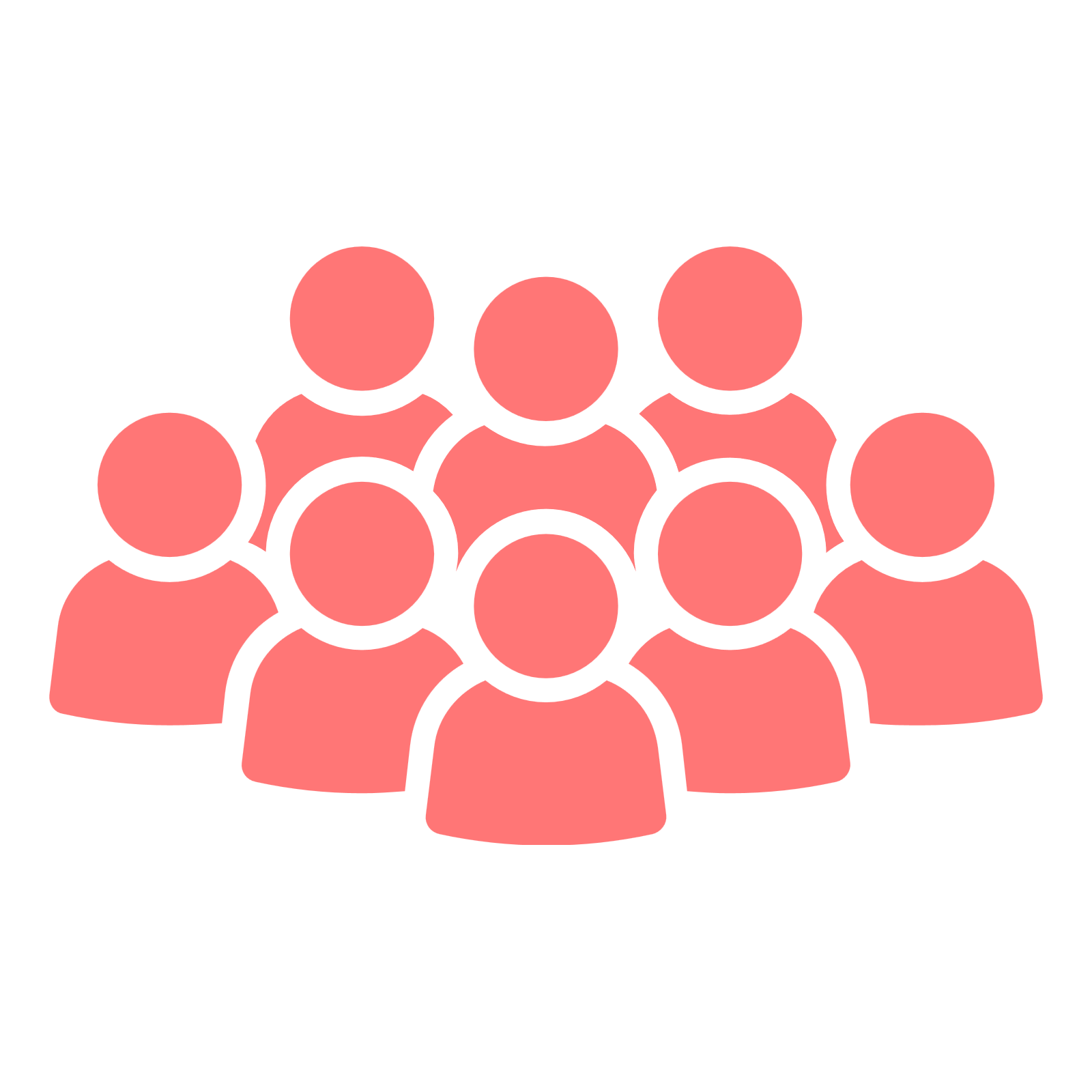 Gjennomført i november 2021 av Kantar Public på oppdrag fra NIM.
Formålet: å identifisere og måle holdninger i den bredere befolkningen som kan påvirke menneskerettighetene til samer og nasjonale minoriteter, og som kan bidra til mulig hatprat og diskriminering. 
Rettet mot et representativt utvalg av befolkningen i Norge, avgrenset til personer fylt 18 år eller eldre. 
2654 respondenter, hvorav 1553 er fra tradisjonelle bosettingsområder for samer, kvener/norskfinner og skogfinner. 1101 er bosatt i øvrige kommuner. Denne overerpresentasjonen er korrigert gjennom utvalgsvekting.
Innspill
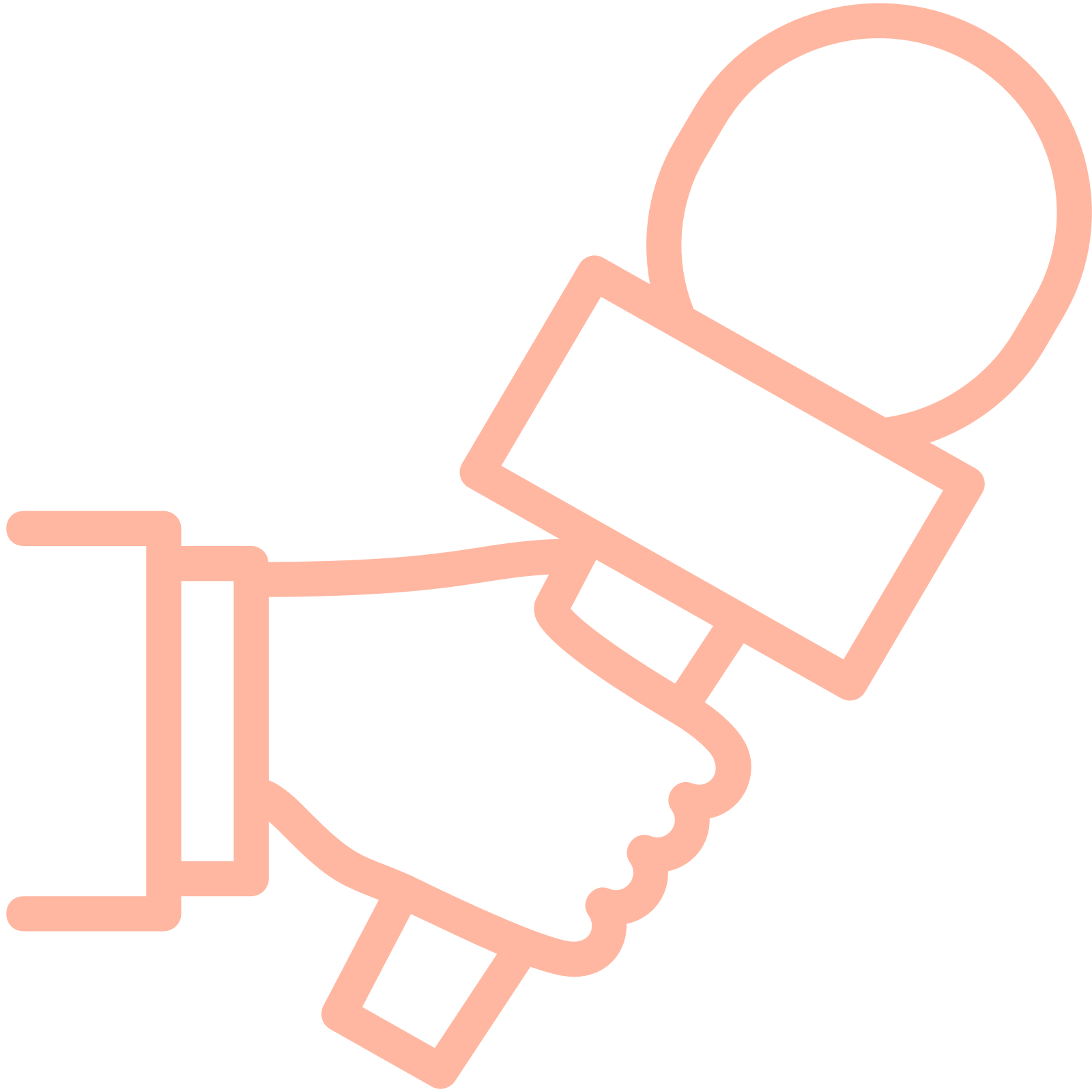 NIM opprettet en referansegruppe for prosjektet bestående av forskere med kompetanse på dette området, som kom med innspill til både undersøkelsesdesign og analyse. 
NIM har også vært i møter med representanter fra Sametinget og nasjonale minoritetsorganisasjoner, Sannhets- og forsoningskommisjonen og statlige myndigheter, som har gitt verdifulle innspill.
HovedfunnHovedfunnene kan deles inn i følgende fire kategorier:
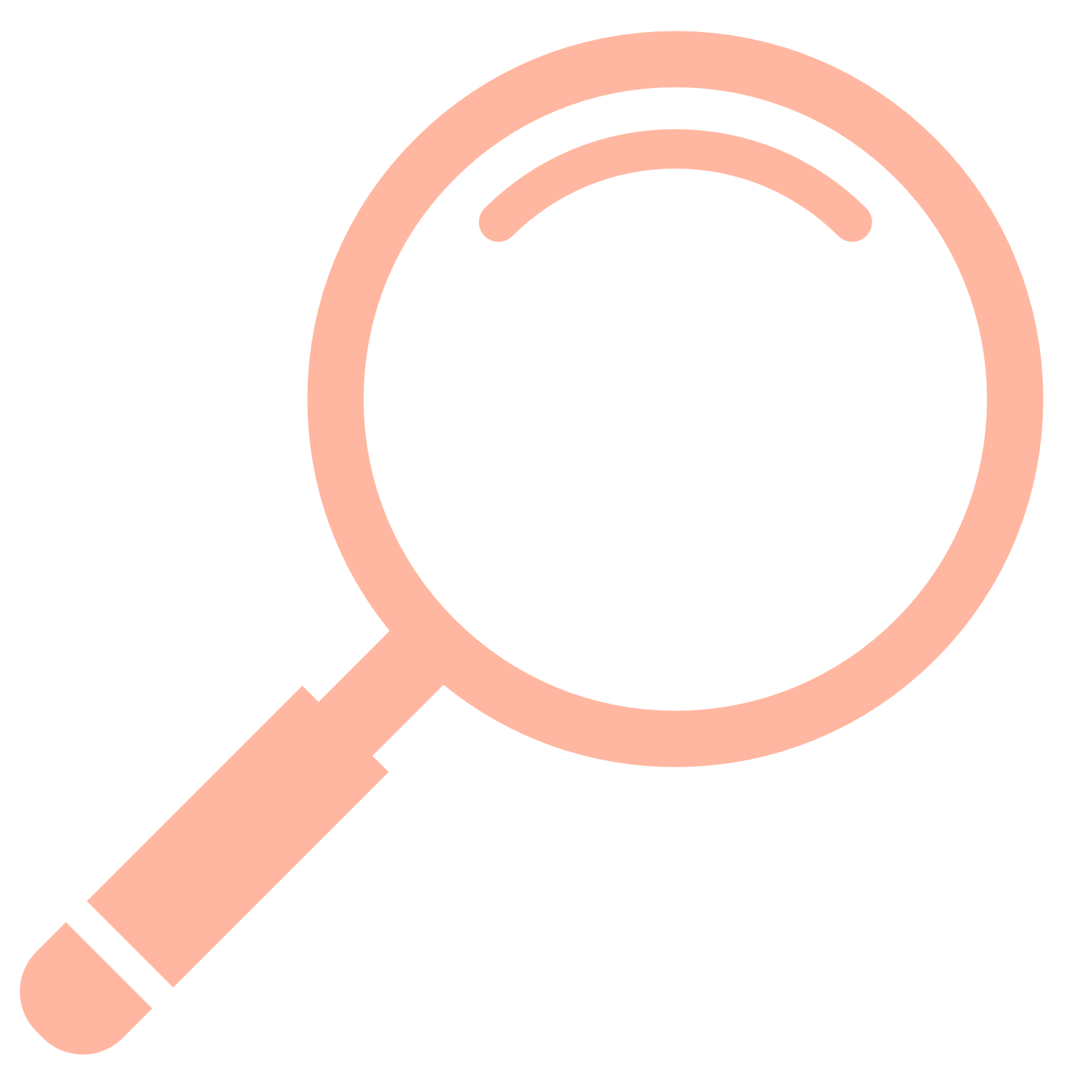 Kunnskap og erfaring 
Holdninger 
Reaksjoner på hatprat/hets
Observasjoner av hatprat/hets

Hver kategori inneholder flere spørsmål knyttet til de seks målgruppene: samer, jøder, kvener/norskfinner, skogfinner, romer (norske sigøynere) og romani/tatere.
[Speaker Notes: Jeg skal ikke gå inn på punktene kunnskap og erfaringer, og holdninger her men det jeg kan si er at undersøkelsen vår avdekket at 5 av 10 oppgir at de lærte ingenting, svært lite eller ganske lite om samer på skolen, men at denne andelen er størst for den eldre befolkningen.]
Kunnskap og erfaring
Kjennskap
De fleste i Norge har hørt om samer
5 av 10 oppgir at de lærte ingenting, svært lite eller
 ganske lite om samer på skolen
Andelen som oppgir at de lærte ingenting, svært lite eller ganske lite om gruppene på skolen. Etter aldersgruppe. Utvalg: de som har gått på grunnskole i Norge
Holdninger
Overordnet
Blant personer bosatt i Nord-Norge er andelen med et negativt inntrykk av samer høyere enn gjennomsnittet (11% vs. 3%)
Vil du beskrive ditt inntrykk av samer som…
Utvalg: delutvalg bestående av de som har hørt om samer
Stereotypier
[Speaker Notes: Oppfatninger stereotyper om samer]
Stereotypier om samer: Hvor godt eller dårlig stemmer disse påstandene for deg?
[Speaker Notes: Flest er enige i et utvalg av steretypier om samer
Utvalg: tilfeldige delutvgalg bestående av de som har hørt om samer.]
Stereotypier om samer: Hvor godt eller dårlig stemmer disse påstandene for deg?
Reaksjoner på hatprat/hets
Reaksjoner på hatprat/hets
Respondentene ble presentert for følgende hypotetiske eksempel og deretter stilt en rekke spørsmål
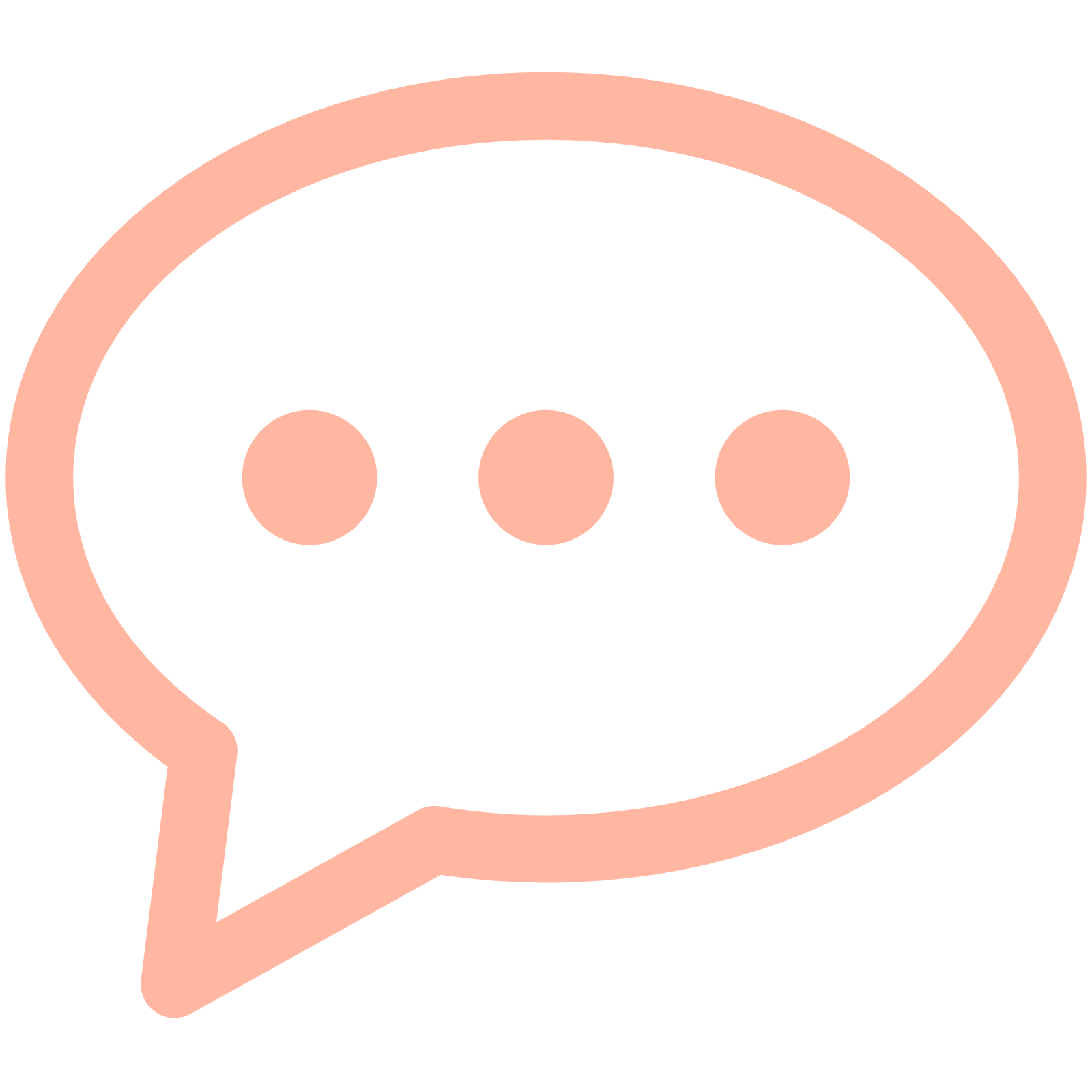 En avis publiserer en nyhetssak på Facebook om en beslutning fra regjeringen om å gi økonomisk støtte til (minoritetens) kultur. I kommentarfeltet skriver en person at samer er «parasitter» som «snylter på staten» og «tapper Norge for skattekroner».
Det store flertallet av befolkninger mener denne ytringen er uakseptabel, men 7 % mener at det er akseptabelt. Rundt halvparten mener at personen som skrev kommentaren i eksempelet bør bli møtt med kritikk fra andre. De fleste ville valg å ikke gjøre noe hvis de observerte slike ytringer
Bør norske myndigheter bruke ressurser for å hindre og bekjempe uttalelser som dette om samer?
Observasjoner av hatprat/hets
Observasjoner av hatprat/hets
Alle som besvarte undersøkelsen ble stilt spørsmål om de har observert hatprat/hets rettet mot de minoritetsgruppene de har hørt om de siste 12 månedene. Før de ble stilt spørsmålene om hatprat/hets ble de presentert for følgende definisjon:
Med «hatprat/hets» menes ytringer som er stigmatiserende, nedverdigende, trakasserende eller truende, og er rettet mot et individ eller en gruppe på grunnlag av gruppekarakteristikker (som for eksempel etnisitet). Enkelte ytringer som omfattes av denne definisjonen kan også utgjøre «hatefulle ytringer» etter straffeloven.
[Speaker Notes: Det er flere grunner til at vi har valgt å bruke en slik bred definisjon. En grunn er at lovens definisjoner er kompliserte og dermed vanskelige å bruke i en undersøkelse som den vi har gjennomført. En annen grunn er at både lovlig og ulovlig hatprat/hets kan være skadelig både på individ- og samfunnsnivå. Derfor ønsker vi å rette oppmerksomheten mot både lovlig og ulovlig hatprat/hets.

Å bli utsatt for hatprat/hets kan oppleves som krenkende, skremmende og svært nedverdigende. På individnivå kan det ha direkte, skadelige konsekvenser for både psykisk og fysisk helse, og kan hindre personer som opplever det fra å delta i den offentlige debatten, i arbeidslivet eller i utdanning

På gruppenivå kan det begrense andre i å ytre seg fritt i det offentlige ordskiftet, holde liv i fordommer, og i ytterste konsekvens legitimere vold rettet mot personer som tilhører de berørte gruppene. For minoriteter kan det oppleves som et angrep på deres status som likeverdige medlemmer av samfunnet. I noen tilfeller kan også fravær av intervensjon fra tilskuere forsterke de allerede negative effektene av slike uønskede hendelse]
Observasjoner av hatprat/hets
15 % har observert hatprat mot samer
Et flertall av de som observerer hatprat mot gruppene foretok seg ingenting som følge av det de opplevde (58 %).
Andelen som har observert hatprat mot samer øker til 24 % i sørsamiske områder (Midt-Norge og de nord-østlige deler av Innlandet) og til 33 % i Nord-Norge.
Hvor er ytringene observert? (Totaloversikt på tvers av de aktuelle minoritetene.
[Speaker Notes: Utvalg: Kun de som rapporterer at de har observert hatprat/hets rettet mot gruppene.]
Hvor på nettet har du observert ytringene?
Hvor i det offentlige rom er ytringene observert?
[Speaker Notes: Totaloversikt på tvers av de aktuelle minoritetene.
Utvalg: Kun de som rapporterer at de har observert hatprat/hets i det offentlige rom.]
Da du observerte ytringene, hva gjorde du?
[Speaker Notes: Totaloversikt på tvers av de aktuelle minoritetene.
Utvalg: Kun de som rapporterer at de har observert hatprat/hets rettet mot gruppene.]
Innholdet i hatprat
Observerte hatprat rettet mot samer handler ofte om samenes rettigheter til utmark/beite, og påstander om at disse rettighetene er urettmessige. Kommentarene har gjerne utspring i utbyggingsprosjekter innen vindkraft og gruvedrift. 
Flere viser også til ytringer om at samene ikke er urfolk, at de misbruker rettighetene sine, at de har for mye makt og krever for mye.
Årsaker til (manglende ) reaksjoner
Noen av de vanligste årsakene til at de som var vitne til hatprat bestemte seg for å ikke gripe inn var:
De ikke tør å delta i offentlig debatt eller unnlater å kommentere i sosiale medier fordi de oppfatter debattklimaet som dårlig. 
De ikke ønsket å gi saken mer oppmerksomhet, eskalere situasjonen eller gjøre ting verre. 
Slike ytringer er så vanlige at de er lei av å svare.
Tidligere forsøk på å rapportere slike ytringer ikke har resultert i noe. 
De mente at ytringene ikke angikk dem. 
De mente at ytringene var beskyttet av ytringsfriheten.
De var usikre på hvilke muligheter de hadde for å gripe inn.
Anbefalinger
Det bør igangsettes et nasjonalt kompetanseløft om samer og nasjonale minoriteter for alle lærere og lærerutdanninger. 
Det bør utarbeides nasjonale handlingsplaner mot hatprat/hets.
Det bør utarbeides lokale handlingsplaner mot hatprat/hets.
Det bør utarbeides en lavterskelløsning for å melde fra om hatprat/hets.
Alle politidistrikter bør samle inn og publisere statistikk om hatefulle ytringer og hatkriminalitet mot samer og nasjonale minoriteter.
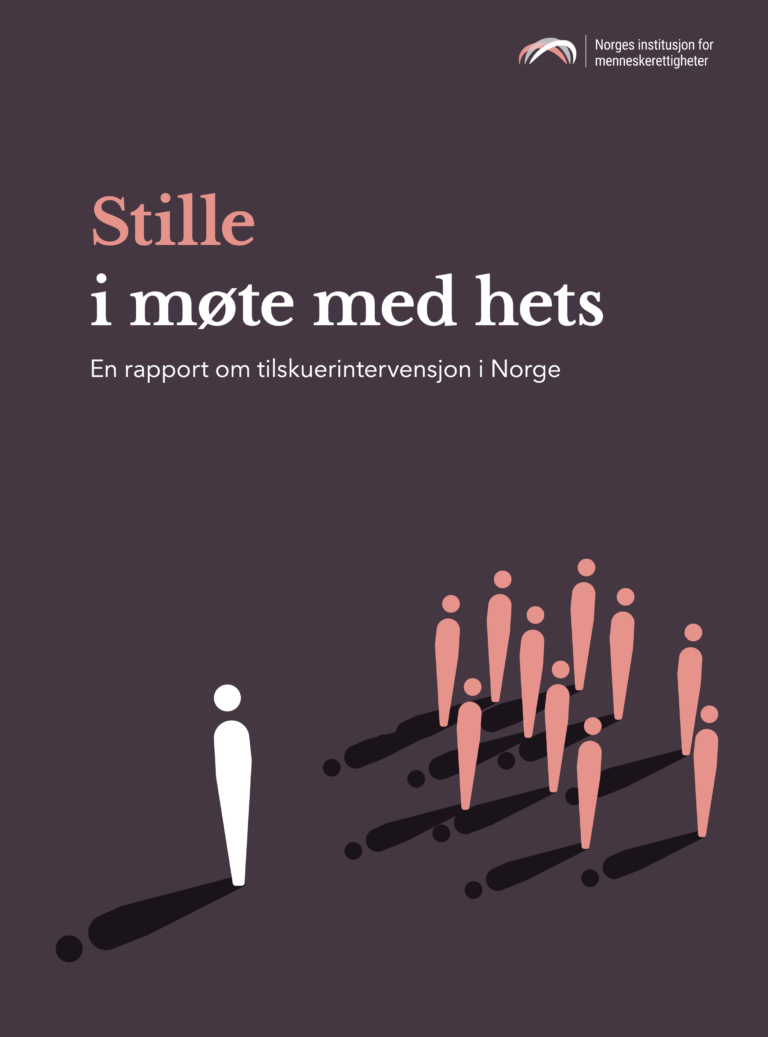 Om rapporten og undersøkelsen
Nasjonal undersøkelse gjennomført august 2023. Formålet var å kartlegge observasjoner av og reaksjoner på hatprat og hets i den norske befolkningen
34 % av befolkningen har observert at en person eller en gruppe har blitt utsatt for hets i løpet av det siste året.

56 % av de som observerer hets gjør ingenting for å gripe inn.

De vanligste arenaene der man observerer hets er på nettet eller sosiale medier (81 %), i det offentlige rom (28 %) og i private omgivelser (27 %).

De hyppigste rapporterte årsakene til at tilskuere ikke griper inn i møte med hets er at de er bekymret for potensielle konsekvenser eller eskalering (31 %), at de mener hetsen ikke angår dem (18 %), at de som hovedregel aldri deltar i nettdebatter (17 %) og at de mener det er nytteløst å gripe inn (15 %).

84 % av befolkningen mener at tilskuere bør gjøre noe for å hjelpe dem som blir utsatt for hets dersom det er trygt å gjøre det.
[Speaker Notes: Etter denne rapporten, lagde vi et prosjekt «Stillhet sårer», et større samarbeid mellom NIM, Amnesty International og Catalyst, med støtte fra Bufdir og Sparebankstiftelsen DNB. I rapporten gjennomgår vi kunnskapsgrunnlaget for prosjektet og obsummerer funnene kampanjen bygger på og beskriver en rekke strategier for tilskuerintervensjon.]
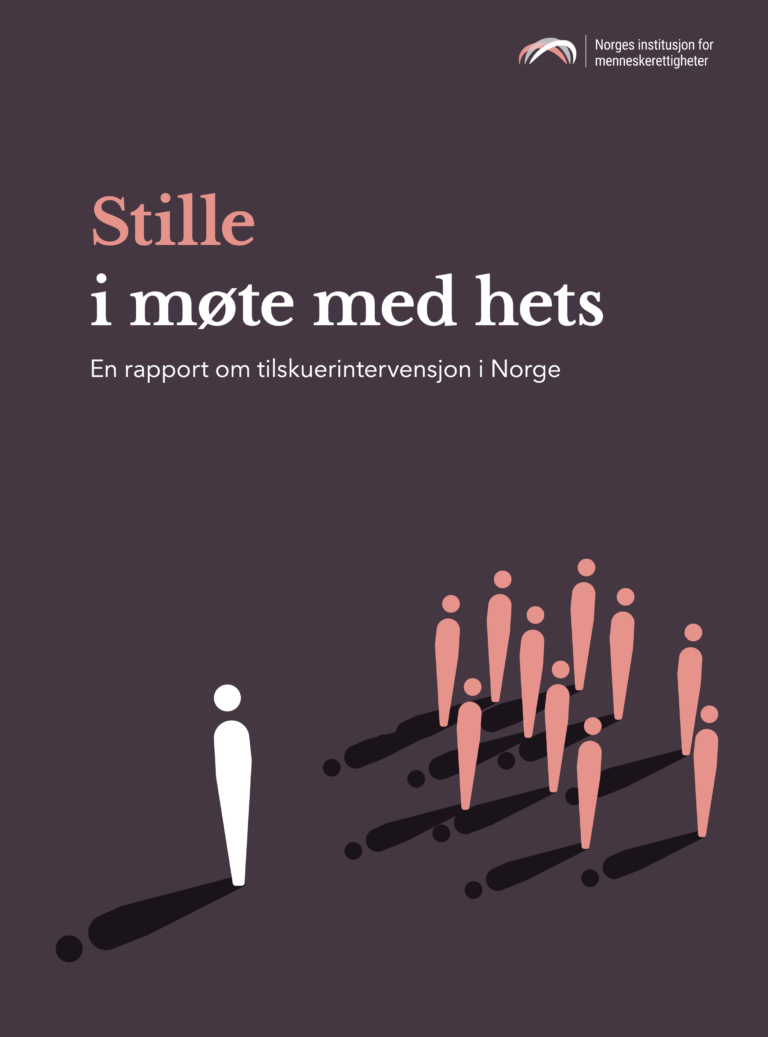 SOS-metoden
På bakgrunn av disse funnene og litteraturgjennomgangen, presenterer vi i kapittel 5 tre strategier for å gripe inn dersom man er vitne til hatprat/hets som vi kaller SOS-metoden for tilskuerintervensjon
«Si noe», «Overvåk situasjonen» og «Spør om hjelp»

Les mer om prosjektet «Stillhet sårer» på stillhetsårer.no
[Speaker Notes: I tillegg til denne rapporten, inneholder prosjektet en filmkampanje, undervisningsopplegg for ungdomsskole og videregående skole, og workshops for ansatte i private, offentlige og ideelle organisasjoner

I likhet med modellene vi har gjennomgått, innfører ikke SOS-metoden et hierarki mellom ulike handlingsalternativer eller ber tilskuere gjennomføre dem i en viss rekkefølge. Det er opp til den enkelte tilskuer å vurdere hvilket alternativ som passer best, og som de er komfortable med i den konkrete situasjonen. Ivaretakelse av egen sikkerhet er essensielt i tilskuerintervensjon, og kan være avgjørende for vurderingen av en hendelse og valget av strategi. Hvis det er en risiko for at situasjonen kan bli farlig, bør du spørre om hjelp eller melde ifra. Du bør ikke utsette deg selv eller personen som blir utsatt for hets, for unødvendig risiko.

Denne strategien handler om å si noe. Du kan henvende deg direkte til personen som blir utsatt for hets og spørre om vedkommende trenger hjelp, enten mens hendelsen pågår, eller i etterkant.
Du kan si ifra til personen som utfører trakasseringen at du ikke synes det som skjer er greit. Ikke møt hets med hets, men bruk fakta og saklige argumenter. Forsøk å unngå en diskusjon med personen dersom du tenker at situasjonen kan eskalere.
Du kan forsøke å bryte opp situasjonen ved å skape en distraksjon. Finn et påskudd for å spore av situasjonen, som for eksempel å spørre om veien eller hva klokken er. På nett kan man distrahere på andre måter, for eksempel ved å drukne negative kommentarer i positive

Denne strategien handler om å dokumentere hendelsen for senere bruk, og kan være aktuell å benytte om for eksempel den utsatte allerede får hjelp av noen andre eller hvis det føles utrygt å gripe inn. Dokumentasjon er særlig viktig i alvorlige hendelser, for at politiet skal kunne vurdere om det har skjedd noe straffbart.
På nett kan du dokumentere hendelsen ved å ta skjermbilde. Om du befinner deg i en situasjon i det offentlige rom kan du for eksempel ta bilde-, lyd- eller videoopptak. Det kan også være nyttig å notere hvem som sier hva, klokkeslett og annen relevant informasjon. Husk å videreformidle informasjonen til personen som er utsatt for hets

Denne strategien handler om å involvere andre for å få hjelp til å håndtere eller følge opp situasjonen.
Si ifra til andre tilskuere, politiet, en bussjåfør, butikkansatt, kollega eller en lærer, eller gå sammen om å gripe inn. På nett kan du for eksempel rapportere hendelsen eller brukeren til plattformen, eller mobilisere andre til å støtte personen som er utsatt for trakassering.
Dersom du vil rapportere hatprat eller hets, eller ønsker veiledning om temaet, finnes det flere tilbud du kan benytte deg av. Husk at alvorlige tilfeller kan være ulovlige, og bør meldes til politiet

Viktig å arbeide politisk, med manglende kunnskap, kontakt, tillit og empati (første pyramide), som igjen kan lede til stereotypier, partiskhet og fordommer. Dette kan arbeidet med politiske tiltak, og vi har flere internasjonale instrumenter som pålegger statetn til å arbeide aktivt med dette. CERD artikkel 7, barnekonvensjonen artikkel 29, Rammekonvensjonen om nasjonale minoriteeter artikkel 6 og 12, Ilokonvensjonen artikkel 169 art 31, og UNDRIP artikkel 15 (2). 

Det følger av artikkel 7 i FNs rasediskrimineringskonvensjon (CERD) at statene er forpliktet til å iverksette effektive tiltak for å bekjempe holdninger som fører til diskriminering og hatefulle ytringer, og til å fremme forståelse og toleranse blant etniske grupper, særlig gjennom utdanning, kultur og holdningskampanjer. FNs rasediskrimineringskomite har formulert dette som en positiv forpliktelse for statene til å motvirke de grunnleggende årsakene til diskriminering og hatefulle ytringer gjennom hensiktsmessige virkemidler. Komiteen gir også flere eksempler på tiltak som stater bør vedta og støtte, som for eksempel kampanjer, opplæringsprogrammer og utdanningsmateriell]
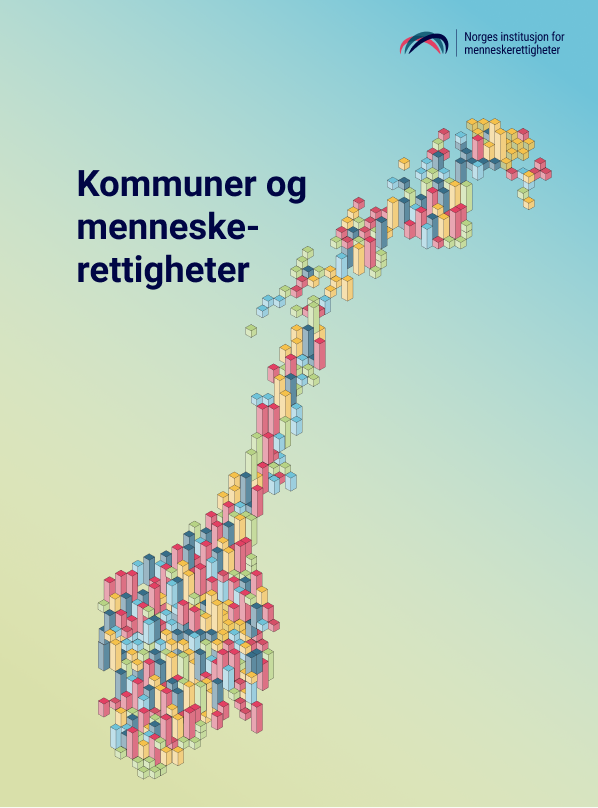 https://www.nhri.no/temaer/kommuner/
Kommunene har et selvstendig menneskerettighetsansvar, jf. Grunnloven § 92 og HR 2022- 401-A (Tolgasaken). Dette betyr at kommunene må ivareta menneskerettighetene i alle aspekter av sitt virke.
På våre hjemmesider finnes kurs, rapporter, veiledere og prosjekter for kommunale ansatte.
[Speaker Notes: Vi skrev en rapport i 2021 som var basert på en spørreundersøkelse vi gjennomførte blant lederne i kommunen. Vi ønsket å utforske hvilke utfordringer og behov kommuner møter i arbeidet med å gjennomføre menneskerettighetene. Jeg har ikke tid til å gå gjennom disse funnene nå, men rapporten er i alle fall inndelt i en juridisk del om kommunenes menneskerettighetsansvar, presentasjon av funnene, hvordan det jobbes med lokale myndigheter og menneskerettigheter internasjonalt, beste praksis, og hvilke grep kommunen kan ta for å jobbe mer helhetlig og systematisk med menneskerettighetene. Vi har i ettertid jobbet mye med kommune og er en overordnet del av det vi arbeider med. Kommunene står i førstelinjen, og møter på mange menneskerettigheter. Bidra til at norske kommuner har god kunnskap om innholdet i ulike menneskerettsforpliktelser for å sikre ivaretakelsen av menneskerettighetene i det kommunale arbeidet
Arbeide for at norske kommuner i større grad tar menneskerettigheter inn i relevante styringsdokumenter og gjør gode menneskerettslige vurderinger før det skal iverksettes tiltak innen forvaltningsområder som norske kommuner har ansvar for, og som har viktige sider til menneskerettighetene

Anbefalinger fra kommunerapporten: Kommunene bør styrke den juridiske kompetansen, kapasiteten, og generell kunnskap om og systematisk opplæring i menneskerettigheter. Kommuner kan innføre regelmessige kurs i menneskerettigheter for kommunalt ansatte som er tilpasset ulike sektorer.
Kommuner eller Kommunesektorens interesseorganisasjon (KS) kan koordinere fagseminarer om menneskerettigheter rettet mot ulike sektorer i kommunen.
KS kan utvikle digitale opplæringsressurser om menneskerettigheter til kommunalt ansatte og/ eller inkludere menneskerettighetene som tema i sitt Folkevalgtprogram.
Kommuner bør sikres tilgang til juridisk fagkompetanse

Kommunene bør styrke arbeidet med gjennomføring av menneskerettigheter.
Menneskerettighetene kan inkluderes i kommuneplanens samfunnsdel.
Kommuner kan utarbeide en handlingsplan for å styrke gjennomføringen av menneskerettighetene i kommunen.
Kommuner bør gjennomgående synliggjøre at det foretas avveininger opp mot menneskerettslige krav når det fattes vedtak eller beslutninger som griper inn i menneskerettighetene.
Kommuner oppfordres til å gjennomføre undersøkelser blant kommunalt ansatte for å kartlegge hvordan kommunen arbeider med menneskerettighetene og hvor det er behov for kompetanseløft.
Sentrale myndigheter bør sikre tydelig gjennomføring av menneskerettighetsforpliktelser i regelverk som kommuner forvalter, allokere nok ressurser til kommunene for å styrke gjennomføringen av menneskerettighetene og sikre god informasjonsflyt om menneskerettslige forpliktelser fra stat til kommune.
Sentrale myndigheter kan gi statsforvalteren oppdraget med å videreføre og sikre god informasjon om anbefalinger fra FNs traktatorganer, Europarådet og dommer fra EMD.
Sentrale myndigheter bør jevnlig evaluere om kommunene mottar tilstrekkelig informasjon om menneskerettslige utviklingstrekk.
Sentrale myndigheter må allokere nok ressurser for å styrke kommuners gjennomføring av menneskerettighete]